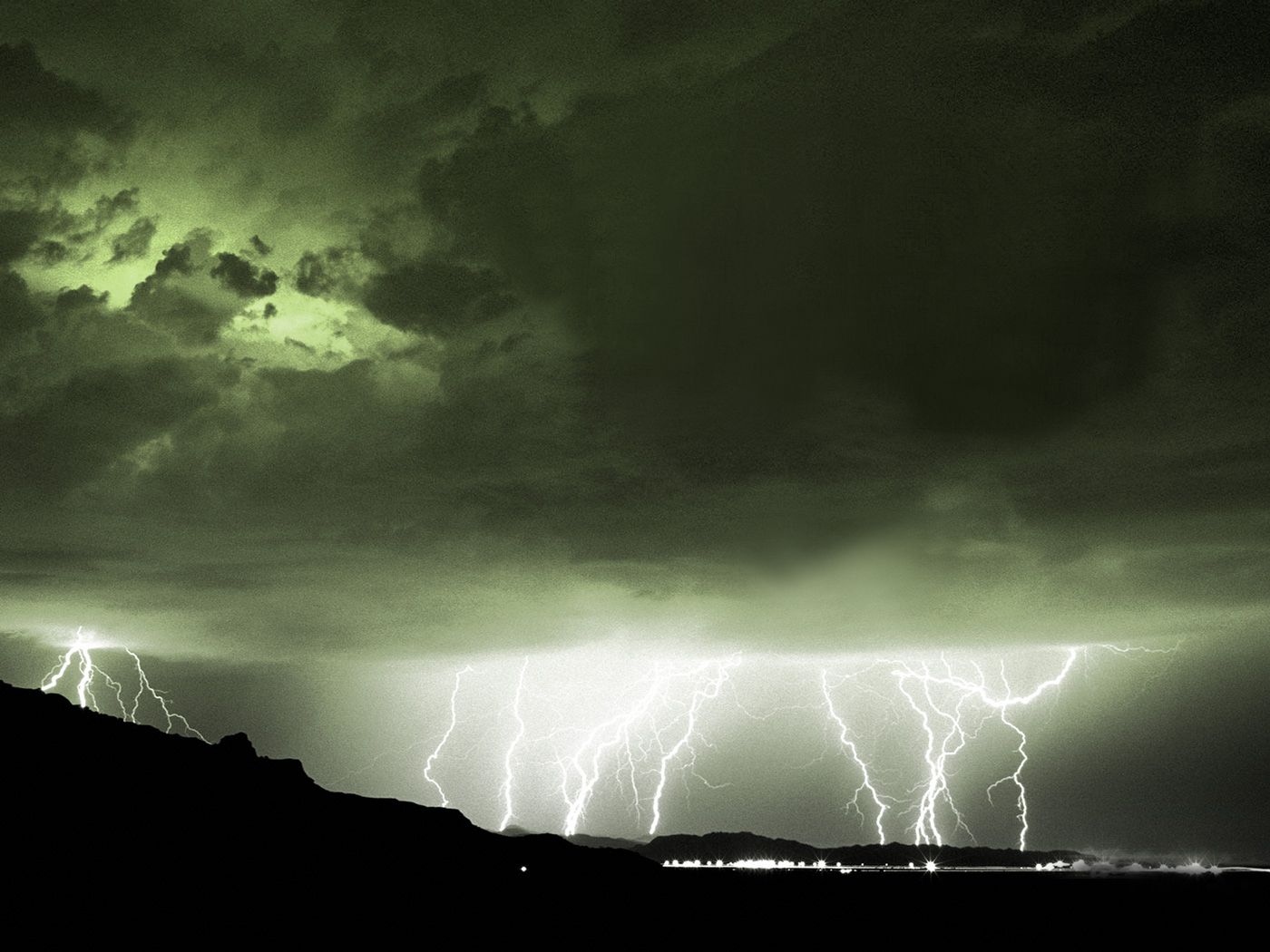 與神同心
曲﹕李英傑  詞﹕甄燕鳴
© 2016 belongs to the author/composer All rights reserved
到處咀咒 那裡可得拯救?看見爭鬥 主傷透
到處冰冷 多少抱怨嗟嘆?哀哭化作稱讚 主所盼
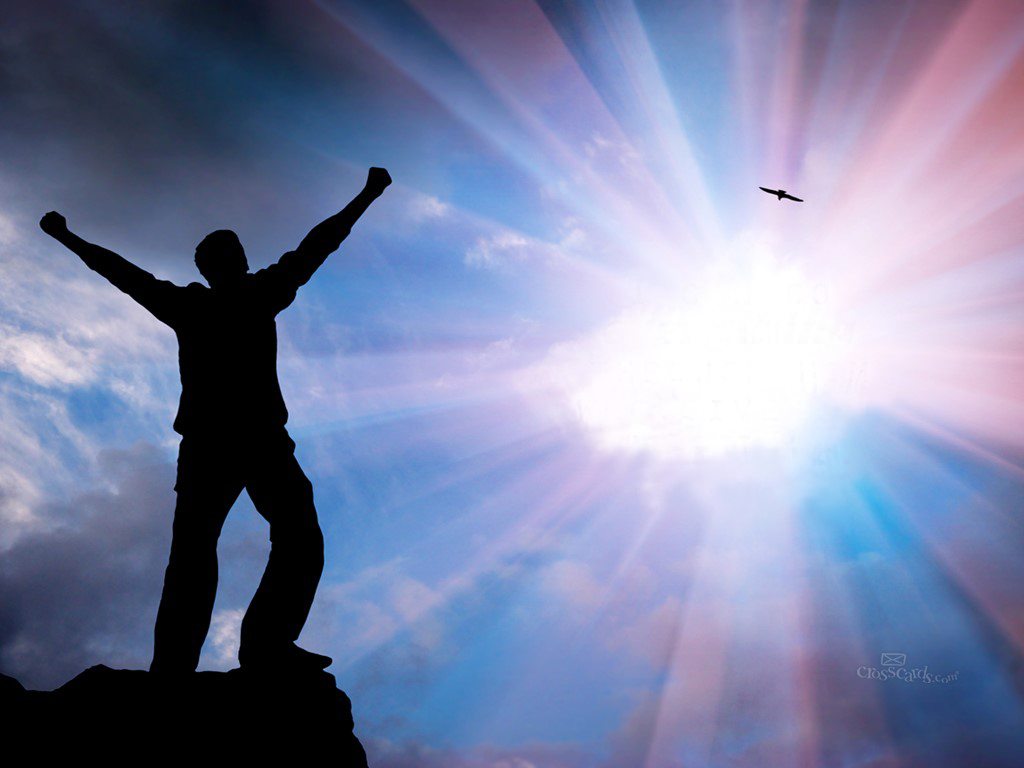 神恩壯濶深厚 愛完全足夠祢隨時拯救 真光照透
黑暗裡解困 祢沿途牽引與神同心 我全情走近
與神同心
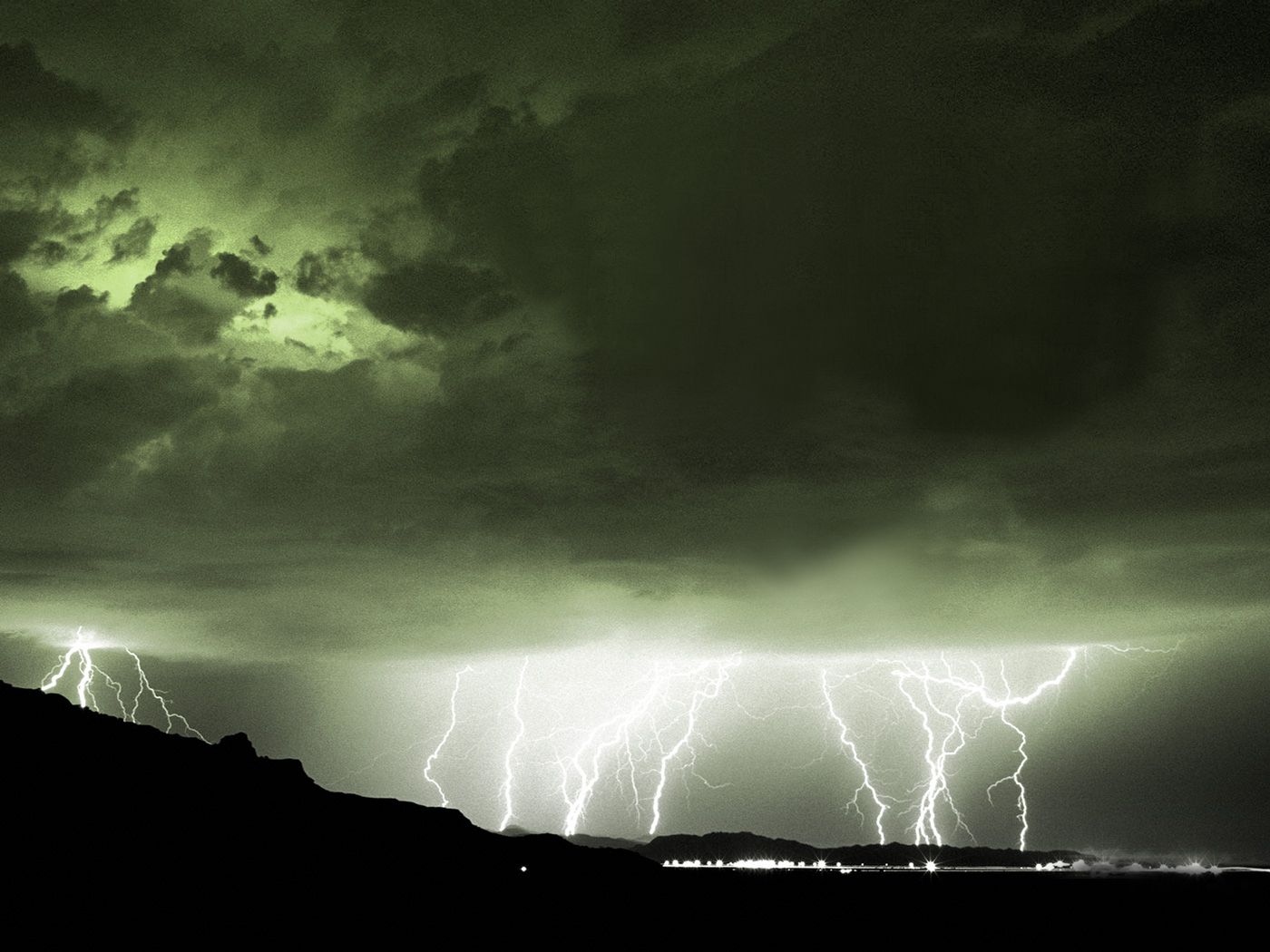 到處咀咒 那裡可得拯救?看見爭鬥 主傷透
到處冰冷 多少抱怨嗟嘆?哀哭化作稱讚 主所盼
與神同心
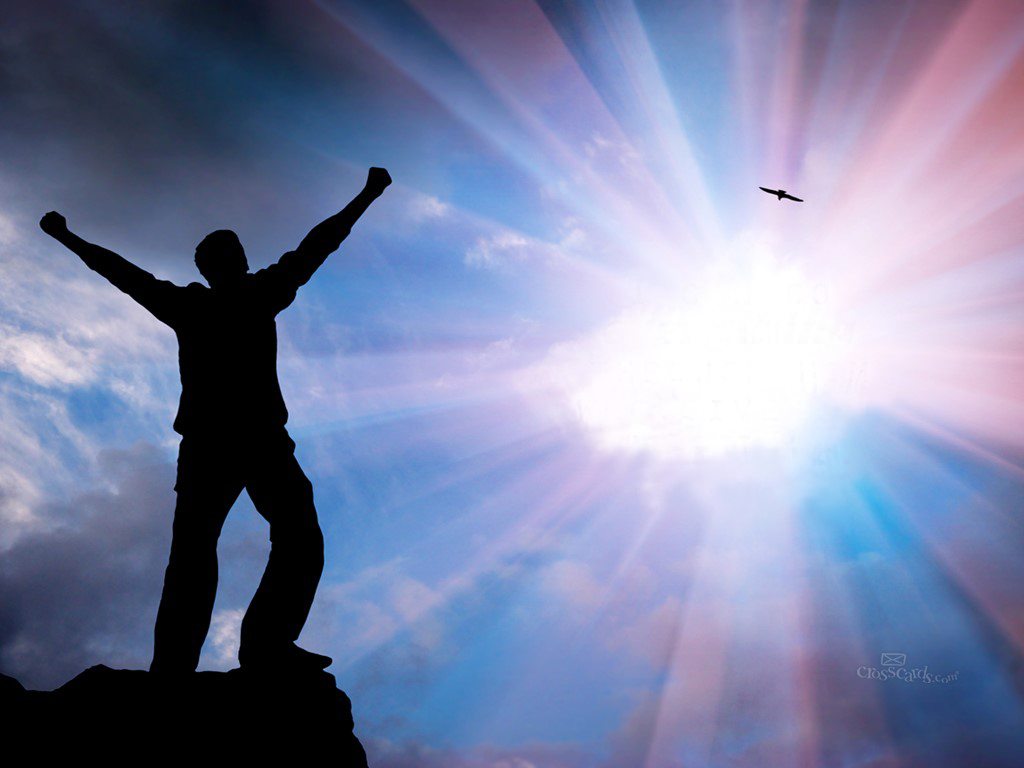 神恩壯濶深厚 愛完全足夠祢隨時拯救 真光照透
黑暗裡解困 祢沿途牽引與神同心 我全情走近
與神同心
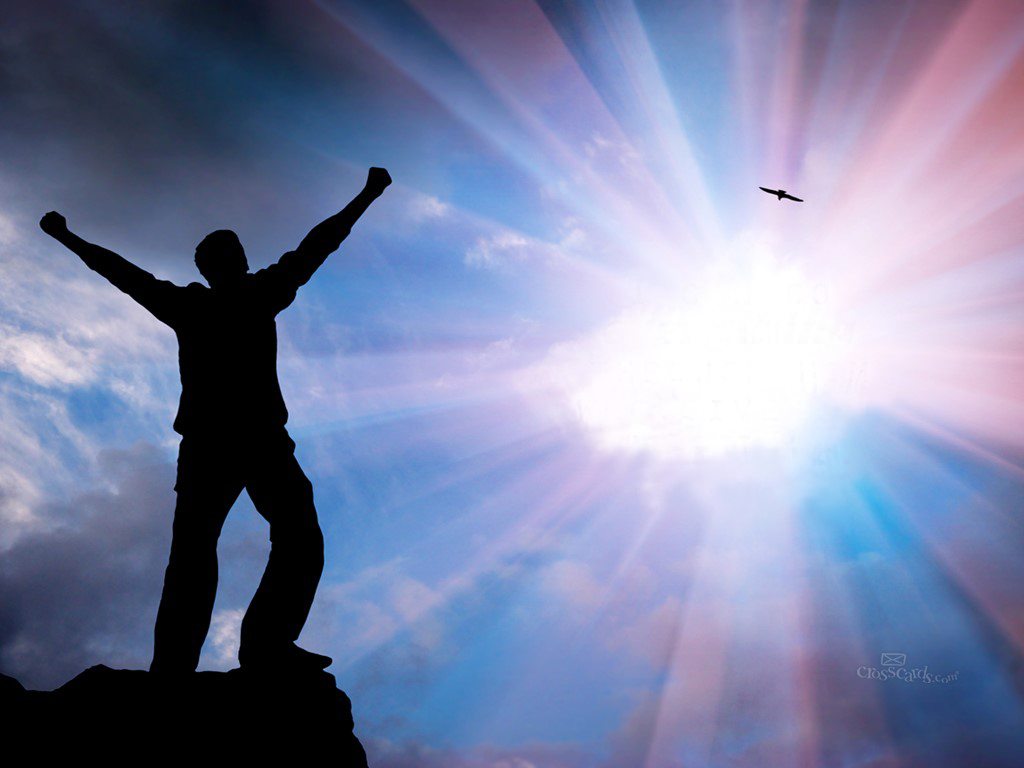 神恩壯濶深厚 愛完全足夠祢隨時拯救 真光照透
黑暗裡解困 祢沿途牽引與神同心 我全情走近
與神同心
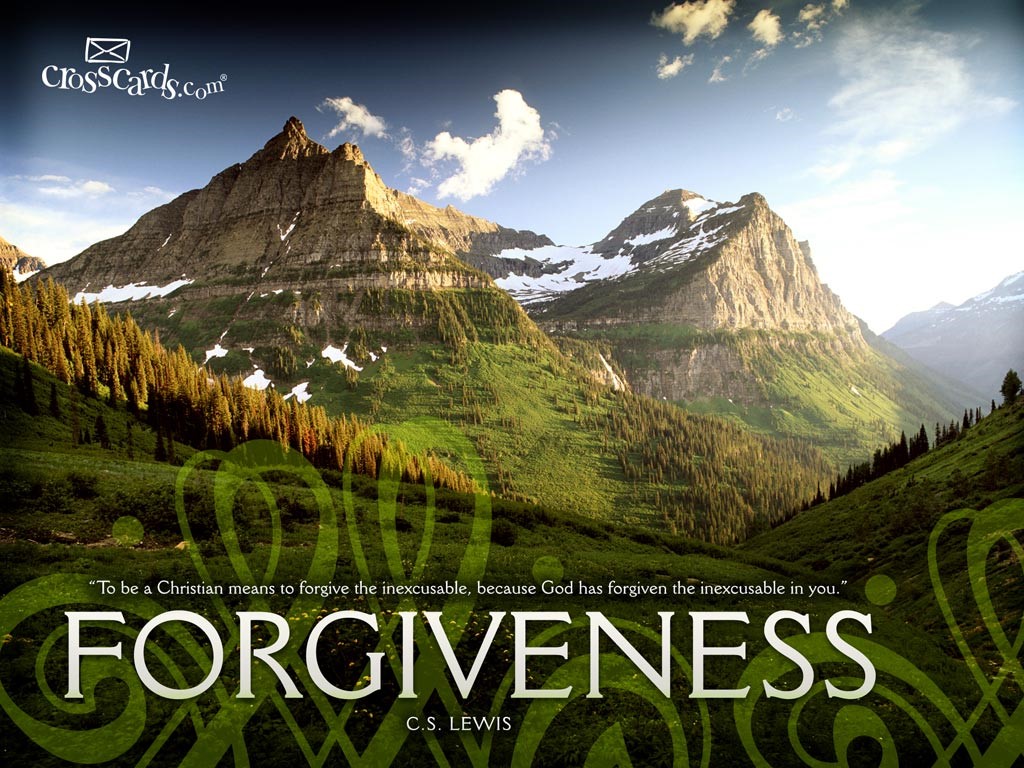 與神同心
我要前行 靜聽吩咐祢已來臨 天天看顧
與祢同行 越過山嶺靠祢權能 終必戰勝
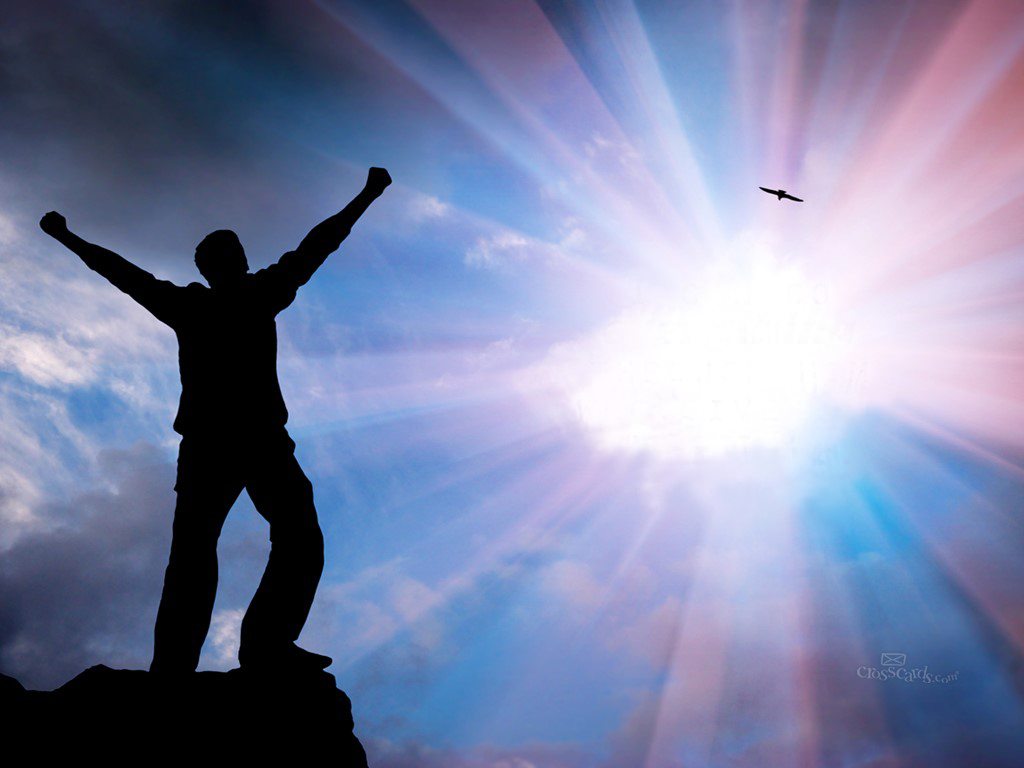 神恩壯濶深厚 愛完全足夠祢隨時拯救 真光照透
黑暗裡解困 祢沿途牽引與神同心 我全情走近
與神同心